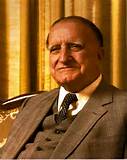 FUNCTION OF ECONOMICS
Is any study simpler than economic? A child could grasp it.

Leon MacLaren (1910–1994)
FUNCTION OF ECONOMICSLeon MacLaren
If economics were not easy, we could despair of human progress.


A knowledge of economics is essential to good government.


If the knowledge necessary to good government were only known by a few, there would be no end to injustice and confusion
FUNCTION OF ECONOMICSLeon MacLaren (1910–1994)
The knowledge of economics lies open before us to read not in libraries but in in our daily lives, in our relationship to each other, and our relationship with  nature.


The first lesson of economics is that the human being lives and depends for nourishment upon the rest of creation.
FUNCTION OF ECONOMICSLeon MacLaren (1910–1994)
This human necessity makes land of the utmost importance to the human race and to the individual.


The second lesson in economics is that none of earth’s creatures can deny us land except our fellow men. We have only ourselves to fear.
We need the knowledge of economics to live and work together. We are interdependent. We must rely on others and therefore we live in families and communities.
The best of life is in giving and by giving we live.

People live not only by giving but by receiving.  Just to give is to die of starvation - just to receive is to die of senility.
Balance in Society
A proper balance between giving and receiving is essential to human health.

Everything in nature tends to an equilibrium.  If anything disturbs the natural order, forces come into play that restore it. 

So it is in society
Task of the economist
Severe social imbalances are corrected by war , revolution , or decay 

The task of the economist is to know what can disturb the balance and to prevent it.

The  balance between what we give and what we receive is disturbed when one takes without giving. 

All who steal, disturb the balance. All who levy tribute from their fellow men, disturb the balance.
FUNCTION OF ECONOMICSLeon MacLaren (1910–1994)
What upsets the balance and debases men.
Brute force.
Deprivation of the essentials of life
FUNCTION OF ECONOMICSLeon MacLaren (1910–1994)
What is more essential than land?
FUNCTION OF ECONOMICSLeon MacLaren (1910–1994)
When land is enclosed, poverty follows.

AND

the joy of giving will be overwhelmed by the fear of losing
THE LANDLESS MUST DEPENDON THE LANDED
This forced dependency produces a secondary dependency. 

When men are left so little of the riches they make, they have difficulty fulfilling their primary needs. They must borrow. 

They pay tribute to the lender and new palaces are built that out rival governments, banks, financial markets.
But not everyone can borrow or secure a loan….
Those who can loan become the employers and thus grows a new dependency – the employee on the employer for the tools of employment.
But not everyone can borrow or secure a loan….
The new class of employers ousts the small tenants, who is sent looking for employment and in the end our best engineers, scientists, designers and professors become servants. The direction of work passes out of the hands of those who do it and even education becomes the servant to the new masters. 


This completes the results caused by the enclosure of land.
FUNCTION OF ECONOMICSLeon MacLaren (1910–1994)
Thus the law of property in land is one the most important economic institutions of any society.   If this is wrong, little else will follow that is just. 

The function of economics is to point the way to
   A MORE  JUST SOCIETY
WHAT IS JUSTICE
Justice is restraint as Confucius said: 

	“do not use your eyes and ears, your power of speech or faculty 	of movement without obeying the inner law of self control:  act 	as if you were watching over an infant.”
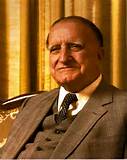 FUNCTION OF ECONOMICS
Is any study simpler than economic? A child could grasp it.

Leon MacLaren (1910–1994)